Demográfiai változások a XVIII. századi Magyarországon
A népesség alakulása (1500-1800)
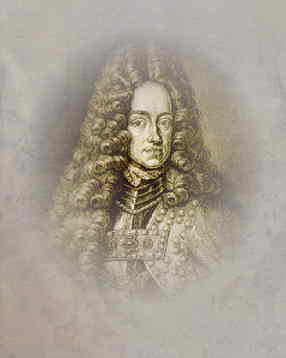 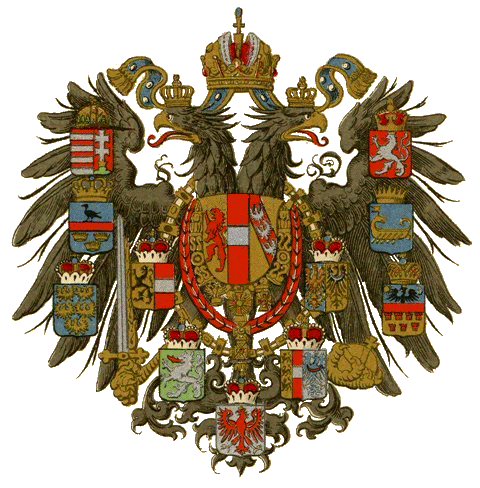 A Habsburg Birodalom címere
III. Károly (1711-1740)
Az elpusztult Buda (1686)
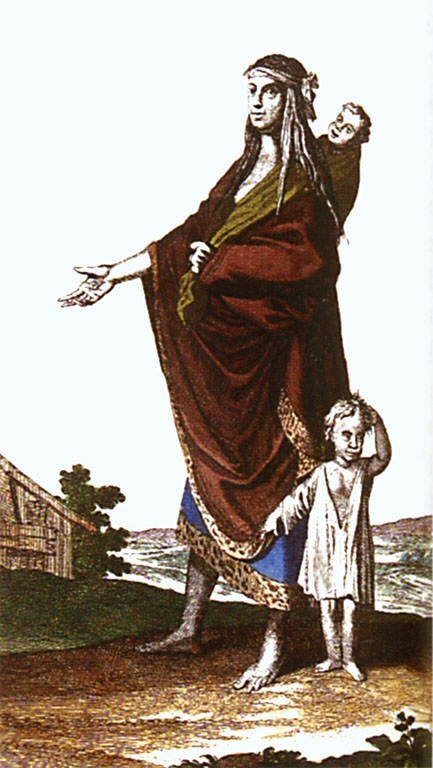 Cigányasszony
Magyarország a XVIII. században
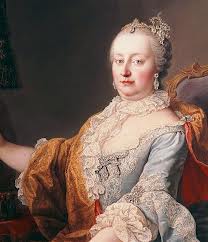 Mária Terézia (1740-1780)
Bevándorlás-betelepülés
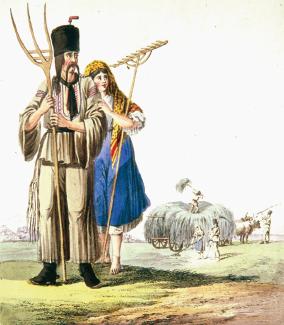 Magyar jobbágy pár
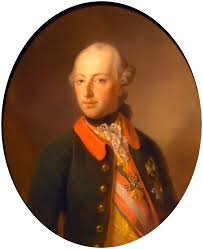 Buda és Pest 1787-ben
II. József (1780-1790)
Telepített német falvak (Bánát, Temes vármegye)
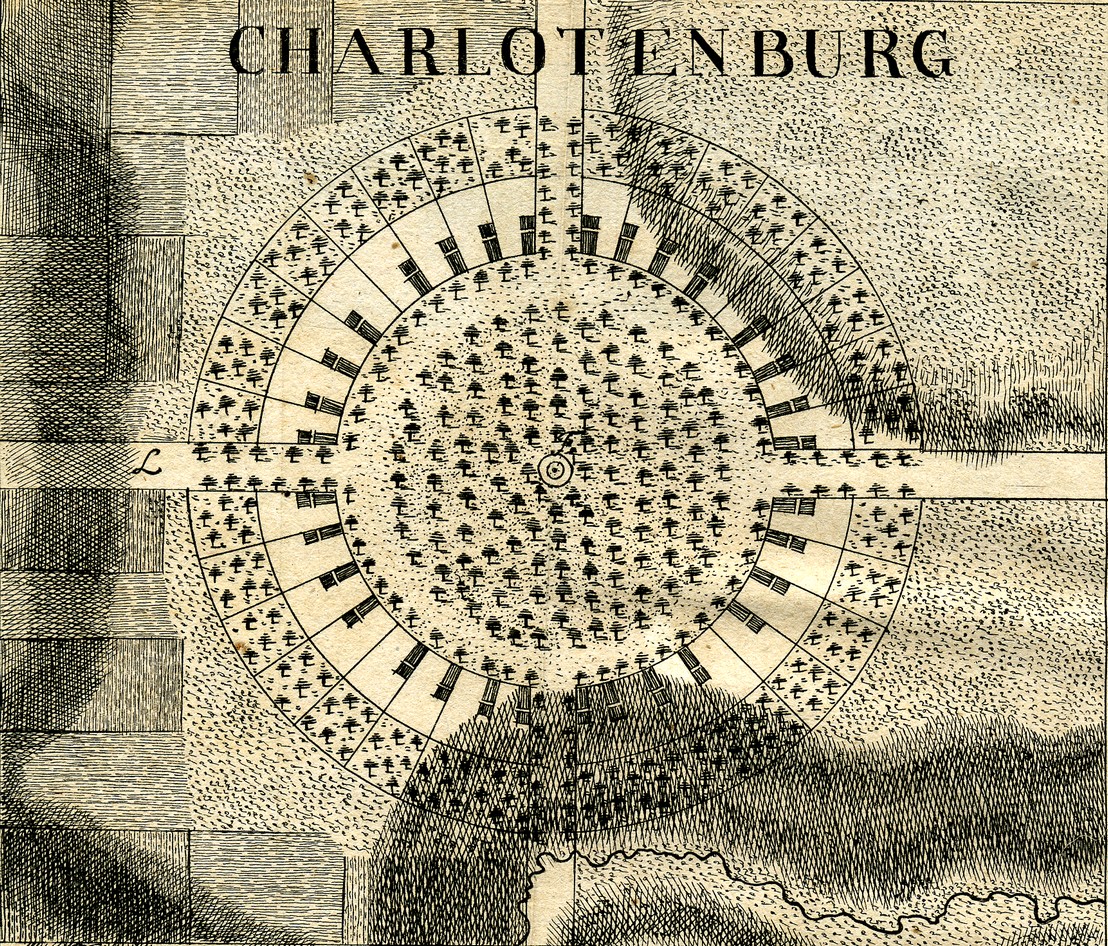 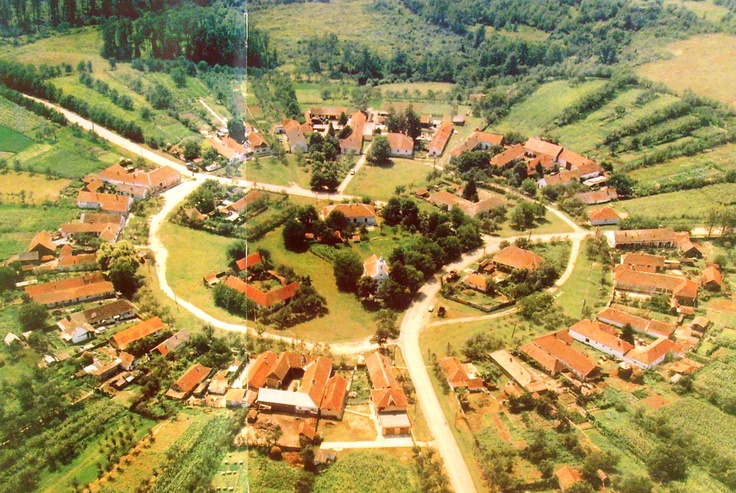 Saroltavár terve és mai képe (Románia)
Magyarország népei a XVIII. század végén
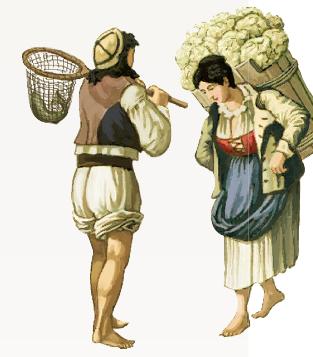 Sváb parasztok
Erdély népei a XVIII. század végén
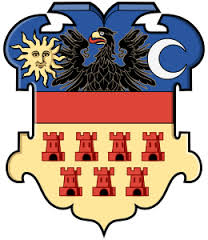 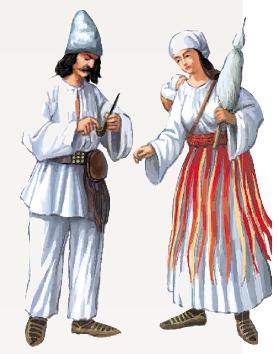 Erdély címere
Román 
férfi és nő
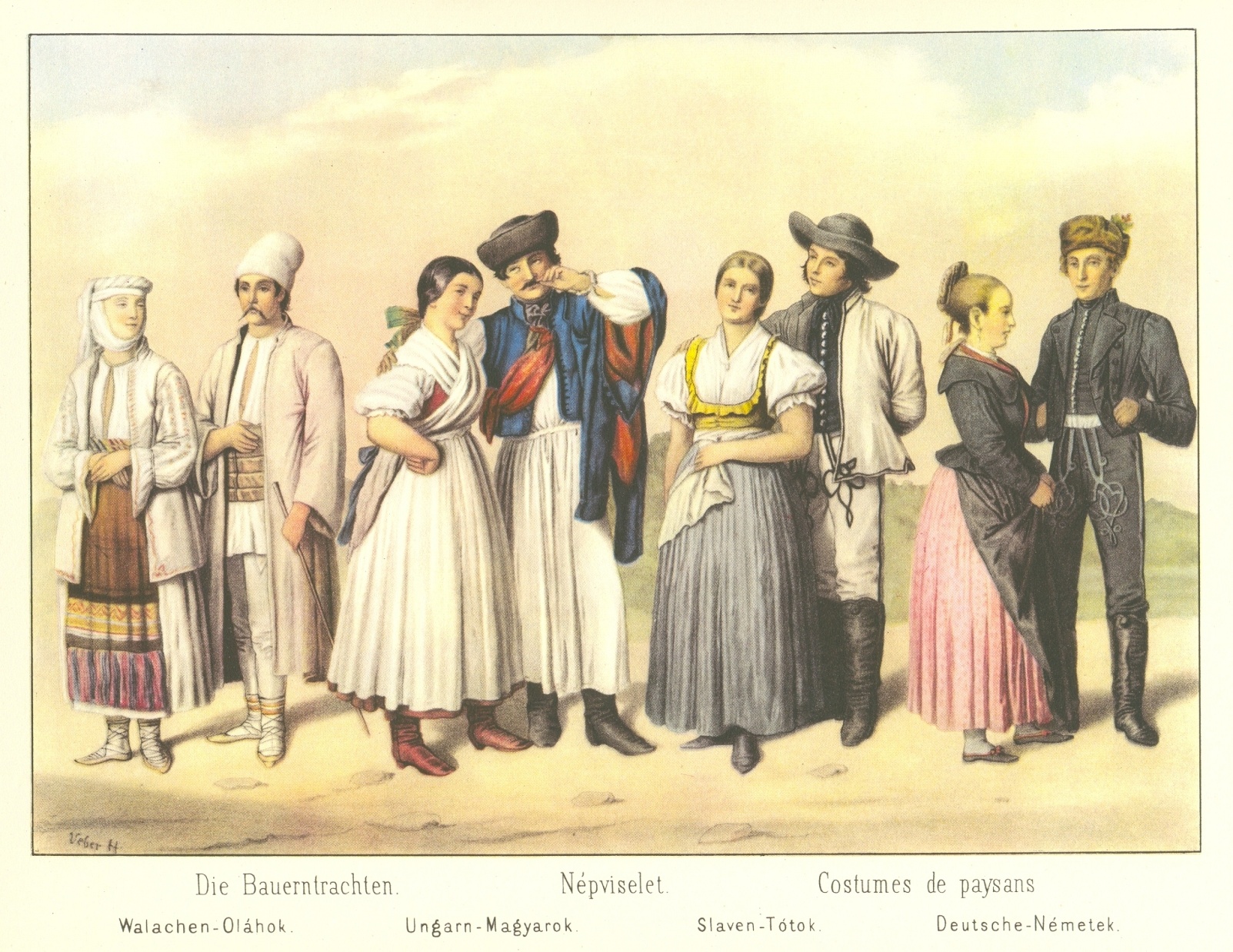 Magyarországi népviseletek a XIX. századból
Változások
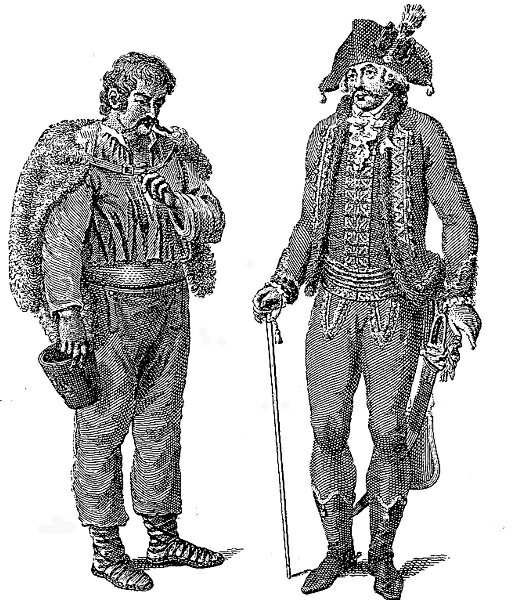 Vázlat
Magyarország demográfiai állapota a felszabadító háború után
Az ország újjáépítése: 
bevándorlás
belső vándorlás
betelepítés
Az ország nemzetiségi összetételének megváltozása
Erdély sajátos demográfiai helyzete
A soknemzetiségű ország